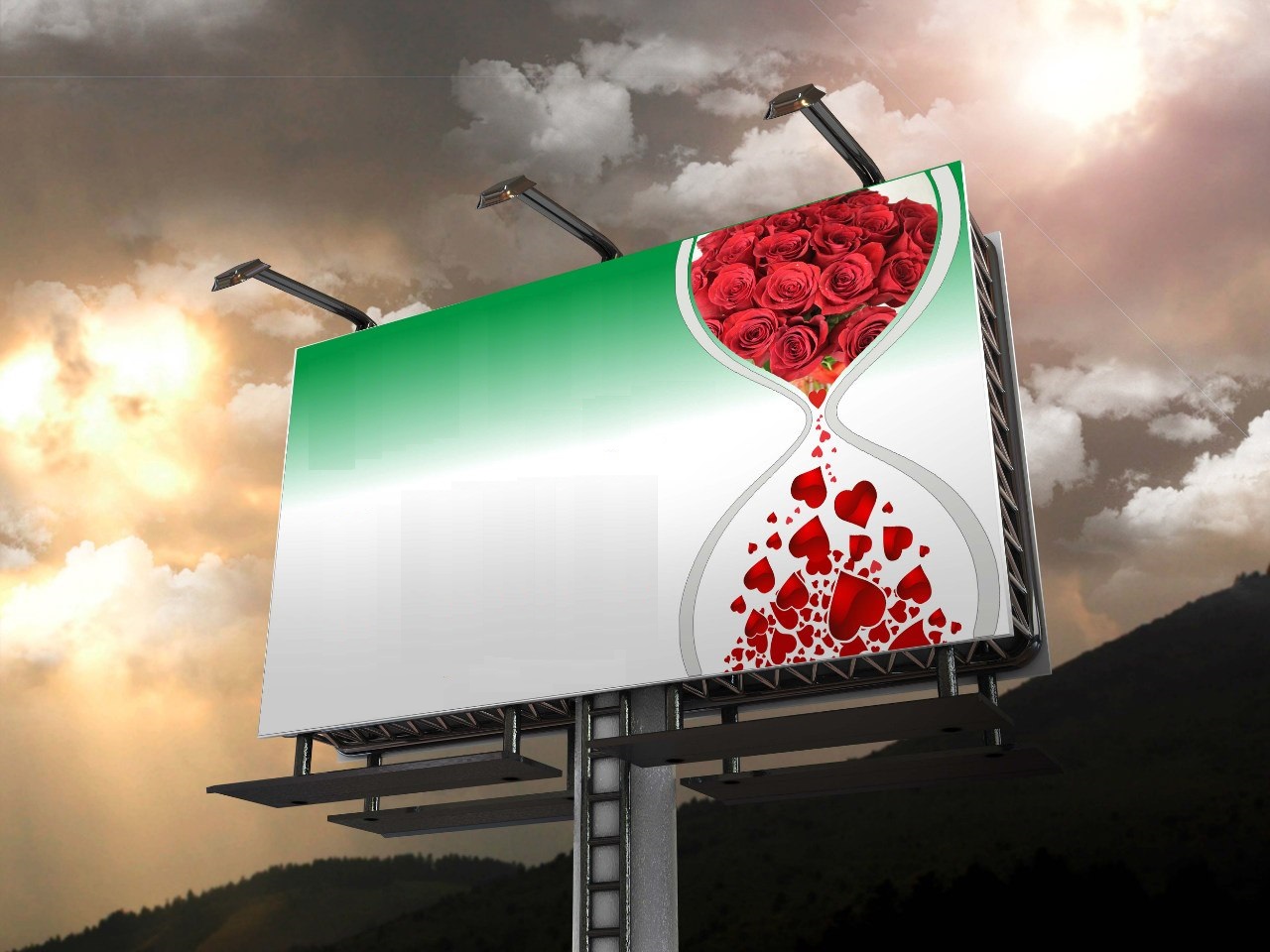 স্বাগতম
শিক্ষক পরিচিতি
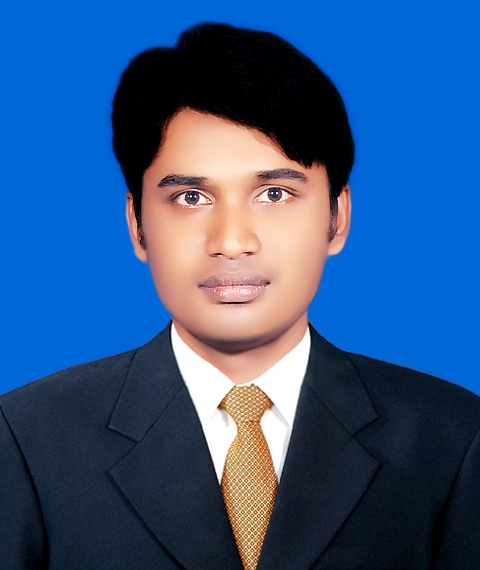 শহিদুল ইসলাম (এম.কম, এম.এড )
সহকারি শিক্ষক 
নলুয়া বাছেত খান উচ্চ বিদ্যালয়,
সখিপুর, টাঙ্গাইল৤
পাঠ পরিচিতি  
শ্রেণি   - নবম
বিষয়  - ব্যবসায় উদ্যোগ
অধ্যায় - ৯ম (বিপনন)  
সময়   - ৪০ মিনিট 
তারিখ - ২৩/০৭/২০২০ খ্রীঃ
প্রিয় শিক্ষার্থী বন্ধুরা, 
 নিচের ভিডিও টি ভাল করে দেখে বল কি দেখা যাচ্ছে।
ভিডিওটিতে আমরা বিজ্ঞাপনের দৃশ্য দেখতে পাচ্ছি।
আজকের পাঠ
বিজ্ঞাপন
শিখনফল
এ পাঠ শেষে শিক্ষার্থীরা …

 বিজ্ঞাপন কী বলতে পারবে
 বিজ্ঞাপনের মাধ্যমগুলো চিহ্নিত করতে পারবে
 বিজ্ঞাপনের মাধ্যমগুলোর ধরন ব্যাখ্যা করতে পারবে
 বিজ্ঞাপনের গুরুত্ব বিশ্লেষণ করতে পারবে
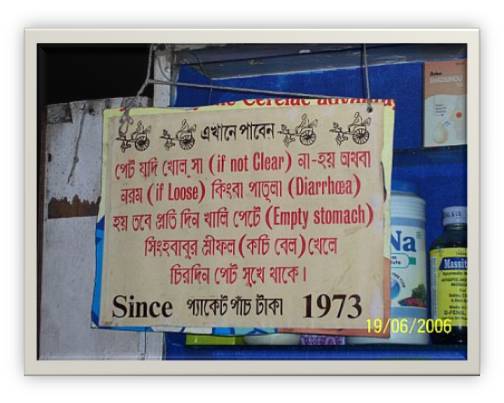 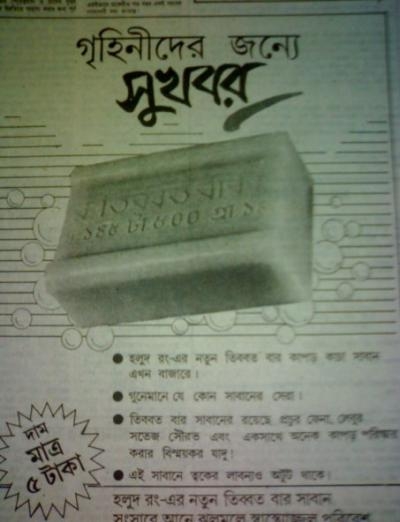 ঔষুধের বিজ্ঞাপন
সাবানের বিজ্ঞাপন
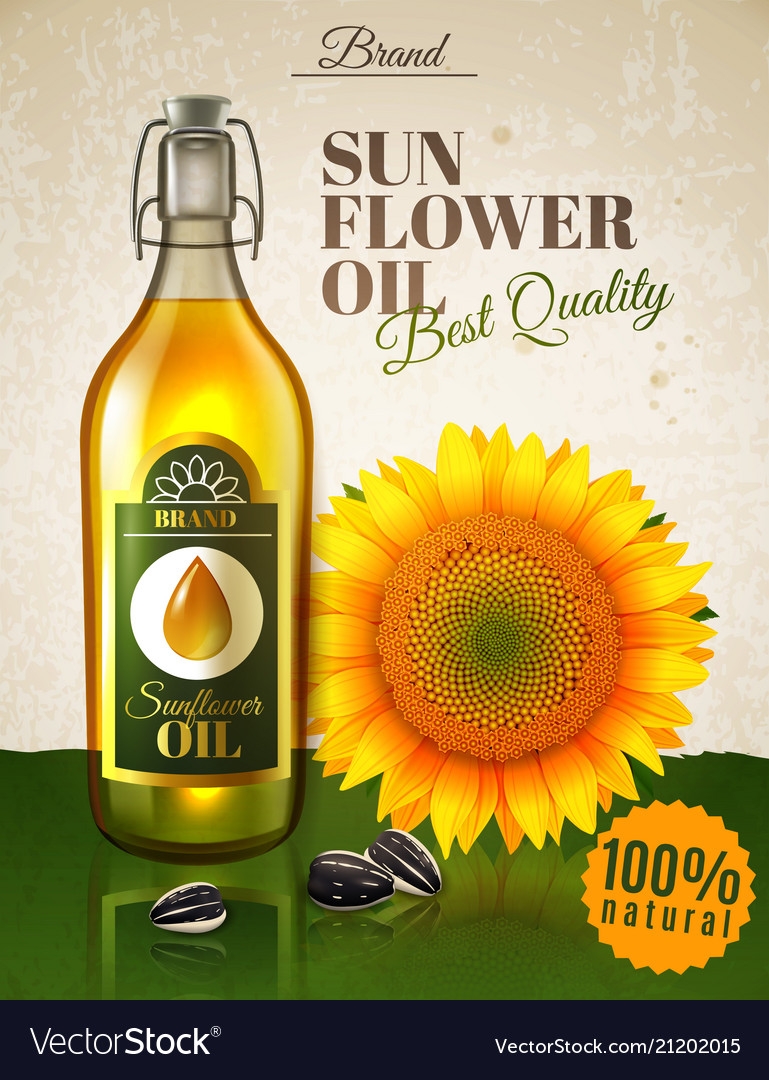 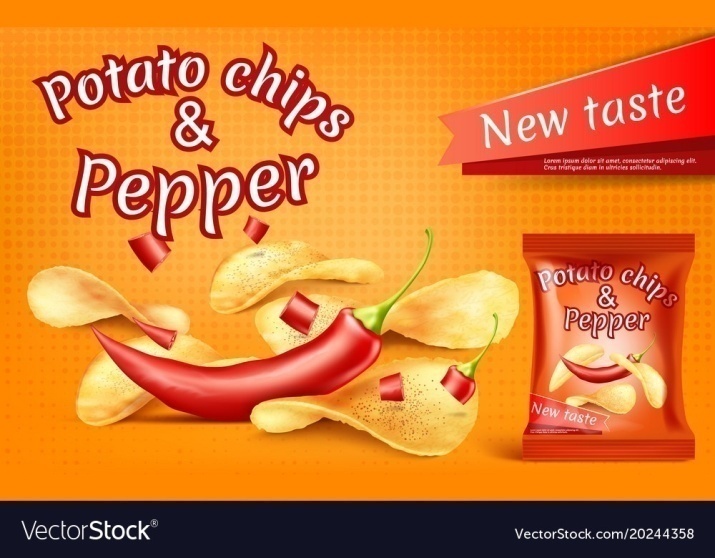 চিপসের বিজ্ঞাপন
তেলের বিজ্ঞাপন
বিজ্ঞাপনের ধারনা
বিজ্ঞাপন হচ্ছে পণ্য বা সেবার প্রতি জনসাধারণের দৃষ্টি আকর্ষণের জন্য একটি উপায় বা কৌশল। বিজ্ঞাপন পণ্যের প্রচারে গতিশীলতা আনে । বিজ্ঞাপনের মাধ্যমে পণ্যের মান,মূল্য ও ব্যবহারবিধি ক্রেতার কাছে তুলে ধরে ।
একক কাজঃ
বিজ্ঞাপনের মাধ্যমে একজন ক্রেতা পণ্যের যেসব তথ্য জানতে পারে সেখান থেকে ৩ টি তথ্যের নাম লিখ। 
সময়ঃ  ৩ মিনিট ।
বিজ্ঞাপনের বিভিন্ন মাধ্যম ও এদের ধরন
সংবাদপত্রঃ  দৈনিক ও সাপ্তাহিক সংবাদপত্রের বিভিন্ন পৃষ্ঠা ও নির্ধারিত পৃষ্ঠা ।
সাময়িকীঃ সাপ্তাহিক, পাক্ষিক, মাসিক ও বাৎসরিক, ভোক্তা সাময়িকী, কৃষি সাময়িকী, মহিলা সাময়িকী ইত্যাদি ।
প্রচারপত্রঃ পণ্য সামগ্রীর গুণাগুণ, মূল্য ও প্রাপ্তিস্থান উল্লেখপূর্বক মুদ্রিত প্রচার ।
বিজ্ঞাপনী ফলকঃ  কাঠ বা হার্ডবোর্ডের বিজ্ঞাপনী ফলক ।
প্রাচীরপত্রঃ  দেয়ালে সুন্দর সুন্দর ছবি ও লেখাযুক্ত প্রাচীর ।
বিজ্ঞাপনের বিভিন্ন মাধ্যম ও এদের ধরন
রেডিওঃ  স্পট বিজ্ঞাপন,সৌজন্য বিজ্ঞাপন,বাণিজ্যিক বিজ্ঞাপণ,জিঙ্গেল,জাতীয়  বিজ্ঞাপন ।
টেলিভিশনঃ বিভিন্ন পণ্যের আকর্ষণীয় দর্শন-শ্রবণযোগ্য স্লাইড ।
চলচ্চিত্রঃ সিনেমা শুরুর আগে,মধ্য বিরতিতে এবং শেষে প্রদর্শিত বিজ্ঞাপন ।
মেলা বা প্রদর্শনীঃ বৈশাখী মেলা,শিল্প মেলা,বাণিজ্য মেলা ইত্যাদিতে বিজ্ঞাপন প্রচার।
নিয়ন আলোঃ বৈদ্যুতিক নিয়ন আলোর মাধ্যমে বিভিন্ন পণ্যের আলোকসজ্জা ।
দলগত কাজঃ
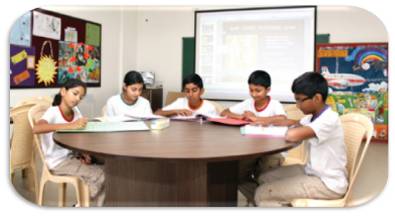 পণ্যের চাহিদা, উৎপাদন ও বিক্রয় বৃদ্ধি পায়
সামাজিক ও নৈতিক সচেতনতা সৃষ্টি হয়
জীবনযাত্রার মান উন্নত হয়
বিজ্ঞাপনের গুরুত্ব
দেশপ্রেম ও জাতীয়তাবোধ জাগ্রত হয়
পণ্যের বাজার সম্প্রসারিত হয়
কর্মসংস্থানের সুযোগ বৃদ্ধি পায়
প্রতিষ্ঠানের মুনাফা বৃদ্ধি পায়
সুনাম বৃদ্ধি পায় ফলে ব্যবসায়ের প্রসার ঘটে
মূল্যায়ন
১।পণ্যের তথ্য ও প্রচারসংক্রান্ত বাধা দূর করে কোনটি ?
  (ক) বিমা    (খ) ব্যাংকিং  (গ) বিজ্ঞাপন  (ঘ) পণ্য বিনিময় 
২। বিজ্ঞাপনের প্রধান মাধ্যম কোনটি ?
  (ক) প্রচারপত্র  (খ) রেডিও  (গ) টেলিভিশন  (ঘ) সংবাদপত্র 
৩।দেশীয় পণ্য সম্প্রর্কিত বিজ্ঞাপন জাগ্রত করে –
    i)দেশপ্রেম   ii) জাতীয়তাবাদ  iii) পুঁজিবাদ 
  (ক) i ও ii  (খ) i ও iii  (গ) ii ও iii  (ঘ) i,ii ও iii
ঊত্তরঃ  (১) গ  (২) ঘ   (৩) ক
বাড়ির কাজ
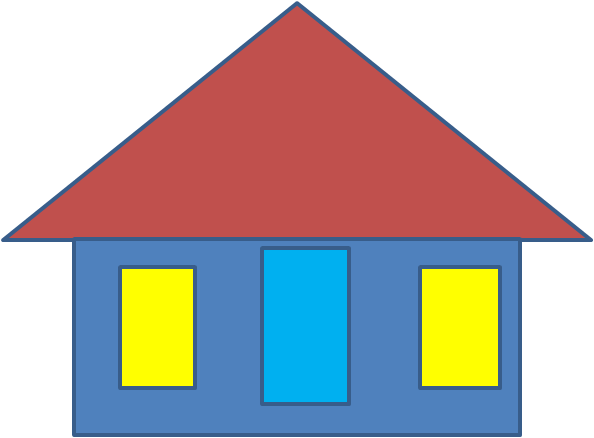 ঔষুধ জাতীয় পণ্যের বিক্রয় বৃদ্ধির জন্য কোন ধরনের বিজ্ঞাপন মাধ্যম ব্যবহার  যুক্তিযুক্ত? মতামত দাও ।
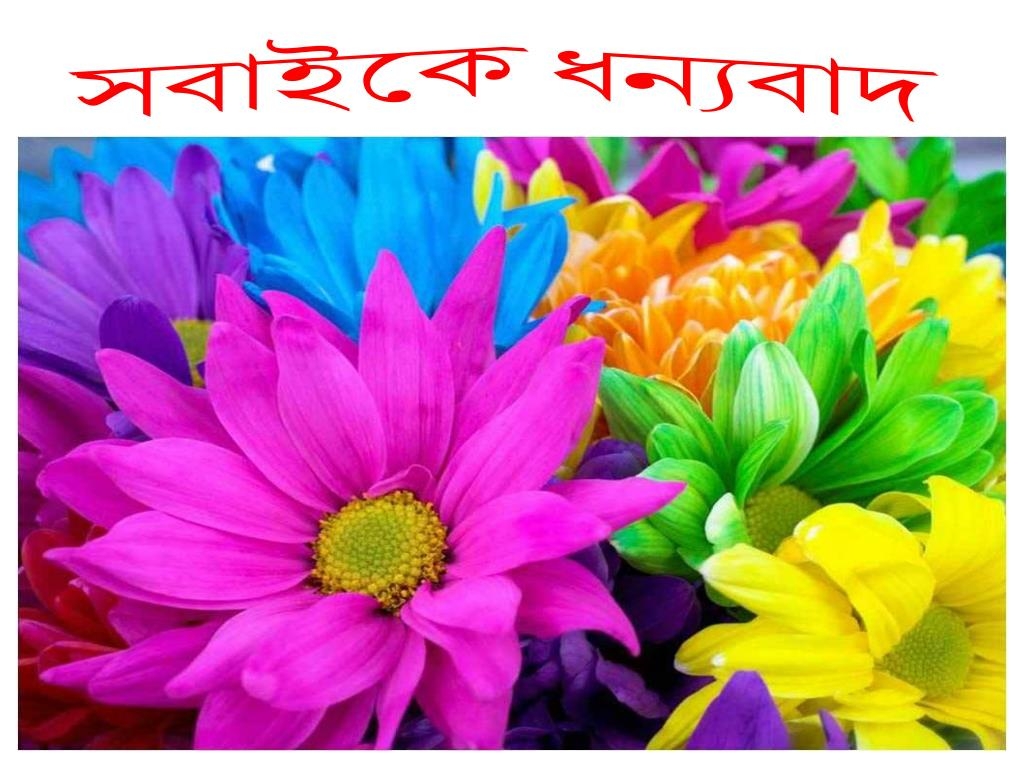